The Professional Resume
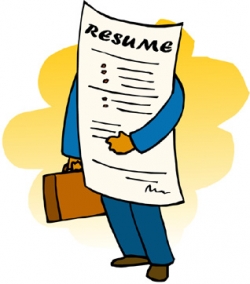 For Technical Majors
Overview
What is the purpose of a Resume?
[Speaker Notes: To get an interview or gain acceptance
To grab the reader’s attention 
Most recruiter only look at each resume for about 15-30 seconds
To present your qualifications:  
An advertisement of your abilities, accomplishments, and future capabilities
Tell a story about you in a professional setting
What actions you took to make those things happen, and what supportive personal characteristics you bring/brought to the job]
Components to a Resume
[Speaker Notes: What goes on a resume?
General Categories of information
May vary depending on your field or position being applied for

References: Typically not included with a resume, more info to follow later]
Contact Information
Anita Job
123 Any Job
University Park, PA 16802
(814)-555-1212
Anita.job@psu.edu
Anita Job
(814)-555-1212
Anita.job@psu.edu
School Address:			          		Home Address:
123 Any Hall  			           		123 Any Street 
University Park, PA 16802   	    		Anytown, PA 16802
[Speaker Notes: Your contact information provides information for an potential employer to get in touch with you]
[Speaker Notes: An objective lets the reader know what type of position you are looking for and in what field
No more than 2 lines
Is an objective always needed?]
Objective Examples:
To obtain a full time position in the field of mechanical engineering
To obtain an internship or co-op experience in the field of Information Technology with a specific interest in SAP
Education Section
[Speaker Notes: When to keep GPA on or take off
High School Info needed?]
Education Example
The Pennsylvania State University, University Park, PA  May 20__
B.S. in Forensic Science
Minor in Biology
GPA 3.22

Universidad Pompeu Fabra, Biological Studies, Spring 20__
IES Abroad: Advanced Molecular Biology Program

Relevant Courses:
Laboratory in Crime Scene Investigation
Forensic Molecular Biology
Courtroom Proceedings and Testimony
Valued Experiences by Employers:
Experience Section
[Speaker Notes: Related and/or unrelated to goals 
Paid and/or unpaid
Categorize headings
Internship Experience
Related Experience - may have more than one heading
Work Experience/Employment: only list paid experience
For every experience listed, include
Business/organization name
Your position title
Location – City and State
Dates of employment

Your key accomplishments
3 to 5 points 
Try to limit to 2 lines each
Action verbs]
Highlighting your Experiences
[Speaker Notes: An effective experience section highlights skills most related to the position you are seeking
What skills you have gained and how do they related to the position you are seeking?

What is the context of where you used those skills?]
Headings for the Education Section
[Speaker Notes: Once you’ve written your experiences, grouping your experiences using different headings can help a reader scan your resume quickly]
Skills Desired by Employers
[Speaker Notes: Starting your bulleted sentences with bullet points


Use these action verbs to write bulleted statements describing your experiences, not sentences or pargraphs – remember it should be very easy to read/scan

Trouble coming up with what to write? Ask yourself: for what purpose did you do this thing, how did you do this thing, with whom, what were the results, what tasks/skills were involved?]
[Speaker Notes: Qualify and Quantify your experiences – give specific details, use numbers if possible/appropriate

Breadth – showcasing a wide variety of skills and experiences
Depth – Detailed experiences, focused in an area]
Sample Experience Section:
RELATED EXPERIENCE
Manufacturing Process In-Class Project			  Spring 20__ 
Sponsored by Company X Consumer Products
Implemented Statistical Process Control into manufacturing process
Responsible for trouble shooting in the processing and packaging of over-the-counter pharmaceuticals

LEADERSHIP EXPERIENCE
Penn State Dance MaraTHON, University Park, PA	         Fall 20__-Present
Morale Captain
Motivated morale team members 
Facilitated weekly meetings

ACTIVITIES
Women in Engineering

GENERAL WORK EXPERIENCE
Wegmans Groceries, State College, PA			            Fall___-Present
Skills Section
[Speaker Notes: Microsoft Office?
Be ready to prove lang. skills
Certifications]
[Speaker Notes: Optional, include if you have several honors
If you have only 1-2 honors, consider combining with activities section

Academic honors: dean’s list
Leadership awards
Service awards: # of hours, contribution
Scholarships (potentially)]
References. Are they Needed?
[Speaker Notes: List on separate sheet of paper
2 to 5 individuals
Include name, contact info, position title, & relationship to you if needed

ASK PERMISSION FIRST
Follow up thank you notes 
FYI emails whenever applying somewhere new]
Formats
Indent
Table
OBJECTIVE:
        Seeking an position…

EDUCATION:
        Penn State University
        B.A. Psychology

EXPERIENCE:
        Intern
OBJECTIVE:      Seeking an position…
  
EDUCATION:    Penn State University
                            B.A. in Psychology

EXPERIENCE:  Intern
Additional Guidelines
1 page vs 2 pages?
Margins?
Font?
[Speaker Notes: For emphasis: Bold, ALL CAPS , Not Recommended: Italics, Underlined]
Samples
Anita Job
123 Goingmy Way
College Town, PA 54321
(814)123-4567
Abc123@psu.edu
OBJECTIVE
To obtain a summer internship in the chemical industry
EDUCATION
     The Pennsylvania State University, University Park, PA			       	May 2015
     B.S. in Chemical Engineering						GPA 3.25
     Minor in Chemistry
     Coursework:
	Organic Chemistry		Fluid Mechanics
	Applied Math for Chemistry Engineers	Materials Science
RELATED EXPERIENCE
Fracture Technology, Pittsburgh, PA 					Summer 2013
     Lab Assistant	    
 Measured, prepared, and delivered metal samples to undergo testing 
	Drafted specimen specifications using AutoCAD 
	Analyzed laboratory data using computer graphing software 
 Aided in testing metal for its fatigue and fracture
ADDITIONAL EXPERIENCE
     Findlay Dining Commons, Server					 Fall 2012-Present
     Stahl Community Pool, Lifeguard				         	 Summers 2011 & 2012
ACTIVITIES
     Penn State Dance Marathon (THON)
     Moraler
Provided emotional support to assigned dance, dancing for 46 hours
Raised $2,000 through mail and sidewalk solicitations 
SKILLS
Maple
Windows
AutoCAD
MATLAB
Addison Anderson
Aaa000@psu.edu
(717)555-2222
Home Address							School Address
22 Oak Lane							111 Jones Ave, Apt 3
Chambersburg, PA 17222						State College, PA 16801

OBJECTIVE	To obtain a full-time position as a civil engineer

EDUCATION	The Pennsylvania State University, University Park, PA			May 2014
	B.S. in Civil Engineering 					GPA 3.23
	
RELATED	 Whiting Contracting Company, Philadelphia, PA			Spring 2013
EXPERIENCE	Intern
Read construction drawings and interpreted project specifications
Processed submittals and assisted with quantity takeoff
Supervised and coordinated subcontractor work
Worked on submittal log for specification booklet
	Delmarva Power, Pepco Holdings, Inc., Chambersburg, PA	         		 Summers 2012 & 2013
	Intern
Performed sag tension calculations for clearance calculation
Calculated as-built clearances for maximum sag conditions
Assembled job packages as directed by project engineer
Developed and revised pole data spreadsheets

ADDITIONAL	The Pennsylvania State University, University Park, PA
EXPERIENCE	Resident Assistant
	Managed a University residence hall floor of diverse undergraduate students
	Maintained all bulletin boards with accurate, up to date, and useful information
	Counseled students on various personal and academic issues

ACTIVITES	American Society for Civil Engineers (ASCE), Member
	National Honors Society Civil Engineers (NHSCE), Member
Activity:Where has this resume gone wrong?
[Speaker Notes: Resume Critique
Pair up
Where has this resume gone wrong?
Note what you would do to correct and/or improve each mistake
Regroup!]
Kim Pull320 East StreetAnywhere, PA 12345Phone: XXX-XXX-XXXXEmail: girlygurl@hotmail.com
EDUCATION:  
Current:Penn StatePrevious:Graduated from Central Bucks West High School May, 2010GPA: 3.0 SAT: 1100                   ACT: 26 

HONORS: Honor Roll multiple timesCertificate of MeritSelected by Baltimore Sun for First Team All-county-Soccer – (Howard County) – Fall of 2012
	
WORK EXPERIENCE:  
Mr. Jack Pugh – Spring of 2009 to Spring of 2010 – Assistance in care and maintenance of Show Rabbits
Carraba’s Restaurant – Fall 2011 to February of 2012 – Bussed tables and worked in kitchen
Mrs. Ann Russ – Fall 2009 to Fall of 2011 – Numerous house chores and yardwork 
Mrs. Caine – Summer of 2012 – Extensive landscaping and yardwork.
 
ACTIVITIES AND CLUBS:  
Human Factors and Ergonomics SocietyAgricultural Student CouncilHumans versus Zombie – Official Zombie LeaderTurfgrass ClubClub Soccer Ultimate Frisbee ClubClub Track Team Earlham College, IN – Took a class for two weeks and received 2 college credits
Cover Letters
[Speaker Notes: Personalize!!!
1st paragraph – Why are you writing? What do you want?
2rd paragraph – What do you know about organization and how will you contribute?
3nd paragraph – 3 best selling points
4th paragraph – Closing]
Sample
Susan Sharp 123 Main StreetXYZTown NY 11111 susan.sharp@mail.com(814)555-5555
Dr. John Lambert Head ScientistXYZ Company5 Smith Way , Atown, NY							4/24/13

Dear Dr. Lambert, 

I would like to express my interest in a position an Assistant Organic/Polymer Chemist with XYZ Company. As a recent graduate with research experience in design, synthesis, and purification of organic/polymer materials, I believe I am a strong candidate for a position at XYZ Company. 

You specify that you are looking for someone with a strong research background. As an Organic Chemistry major, I participated in a class project which collaborated with four teams of scientists from various organizations (UMASS lowel, NREL, and KORNARKA) in the development of two dimensional thiophene based materials. This “Ultra-high performance organic photovoltaic cell” project was founded by Defense Advanced Research Projects Agency (DARPA). In addition, the topic of my research project, “Development of characterization method for synthetic polymers” has prepared me for the assistant chemist positions posted. Specifically, I researched how to develop a new technique using a temperature gradient to characterize and to purify synthetic polymers.

Although I am a recent college graduate, my research and practical experience along with my curiosity will make me an excellent organic/polymer assistant chemist. I would love to begin my career with your company, and am confident that I would be a beneficial addition to the XYZ Company. 

I have enclosed my resume, and I hope it demonstrates what I can offer to XYZ Company. Thank you so much for your time and consideration. I look forward to hearing from you.

Sincerely,
Susan Sharp
Final Thoughts
[Speaker Notes: Give yourself credit for the experiences you’ve had!  
BE HONEST!
Be prepared to elaborate on resume points in an interview 
Get a 2nd, 3rd, or even 4th opinion]
Additional Interview Assistance
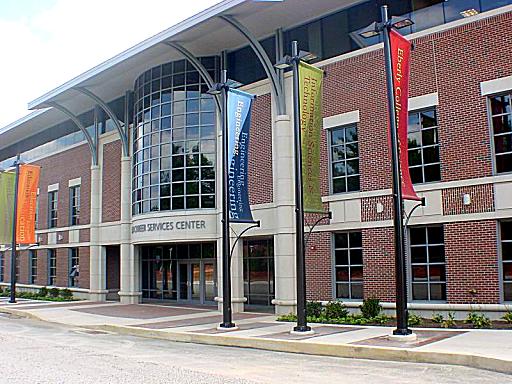 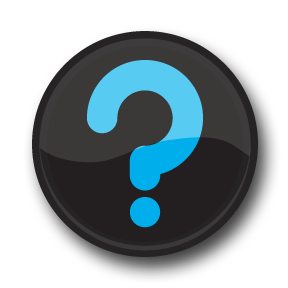 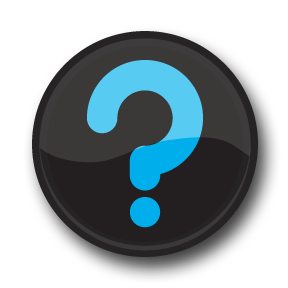 Questions?
Career Services Center
610-396-6019
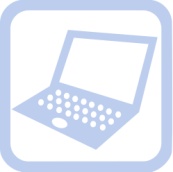 Visit. http://berks.psu.edu/career-services
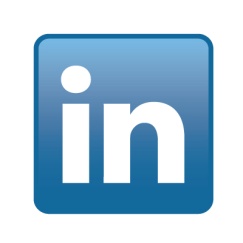 Connect. PSU Berks Careers
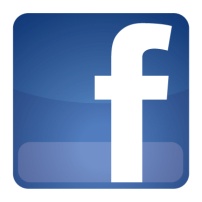 Like. Penn State Berks Career Services